The Continuum of Book Levels
How Book Bands Can Help
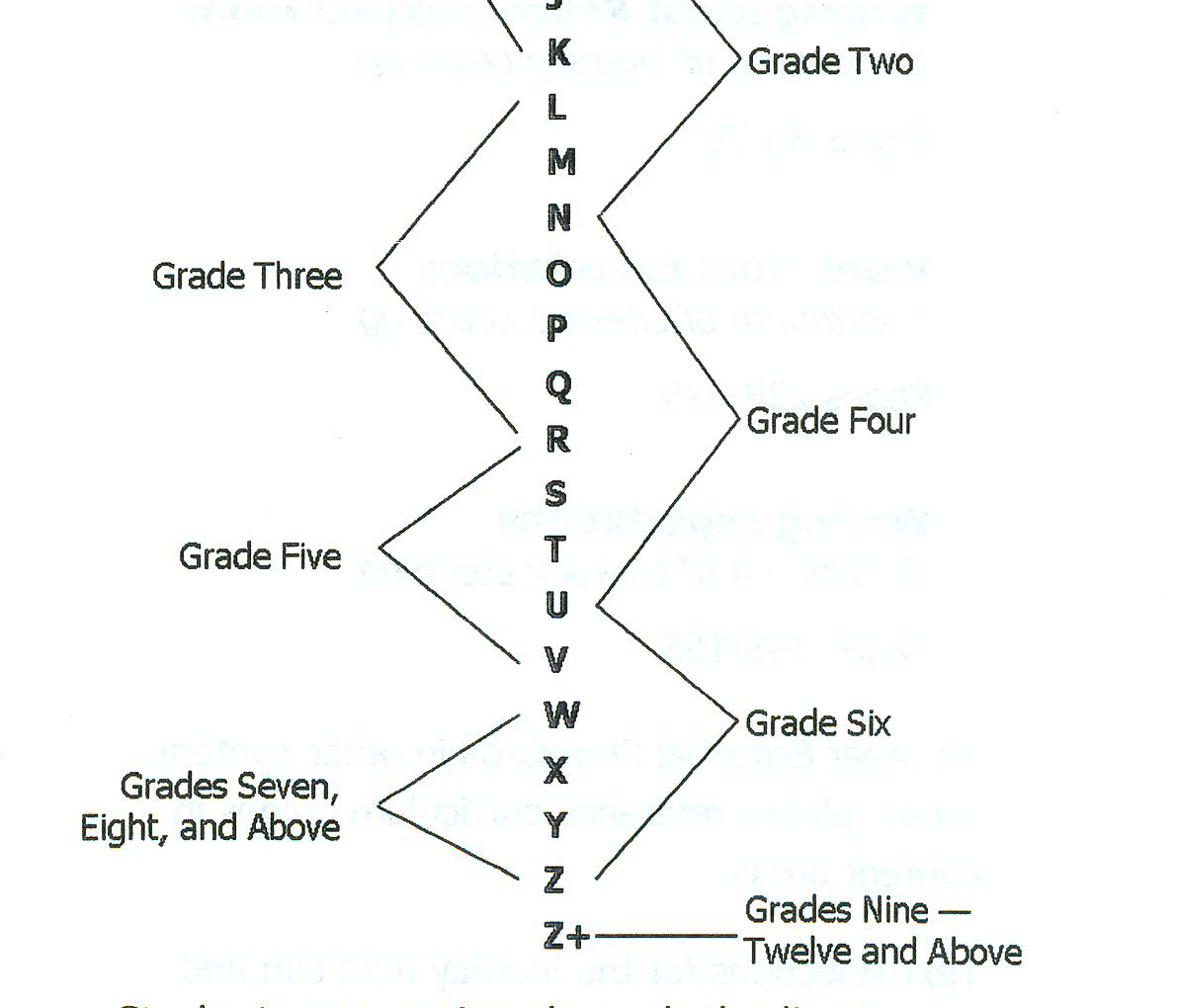 Book Band K,L,M
Characteristics of K,L,M Readers
They are able to make self-corrections as they are reading
They use illustrations to support the text they read
They are able to make personal connections to characters in the book
They can formulate an opinion based on what they read
The can remember a series of events and the order in which they occur
They can infer how a character may feel based on events
They can predict events based on traits we learn about a character
Book Band N,O,P,Q
Characteristics of N,O,P,Q Readers
The reading process has become more automatic
Uses more than one strategy to decode new vocabulary
Able to process more lengthy, complex sentences
Reads different ranges of text
Slows down the reading rate to problem solve
Book Band R,S,T
Characteristics of R,S,T Readers
Becomes proficient at reading new vocabulary
Decodes multi-syllable words without slowing their reading pace
Reads and understands a full range of genres
Can read and interpret more complex texts
Can understand inferences in text, including figurative language and symbolism
Can look at situations from multiple perspectives
Book Band U/V
Characteristics of U/V Readers
Reading is automatic
Read a wide range of genres
Interpret complex texts including fantasy, myths and legends
Will be able to read and interpret more abstract forms of literature including satire
Highly refined skill set to take apart multi-syllable words
Uses full range of word solving skills
Book Band W,X,Y,Z
Characteristics of W,X,Y,Z Readers
Consistently automatic in reading complex sentences and paragraphs
Well developed reading stamina
Reads and understands texts from a full range of genres, including historical fiction written in historical linguistic style
Understands and responds to mature themes such as poverty, war, and social issues
Understands multi-dimensional themes
Assimilates settings and cultures into their comprehension
Can apply prior understandings in a critical way